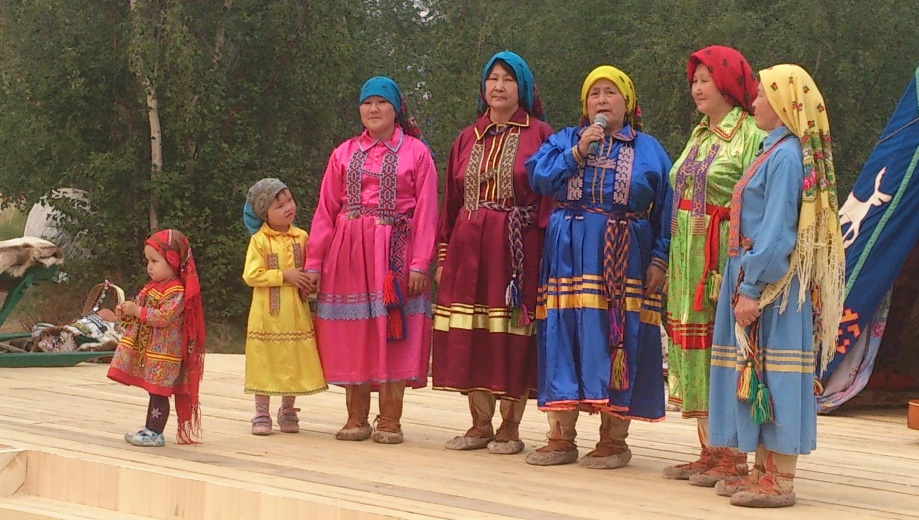 Признаки этноса
Социальные отношения
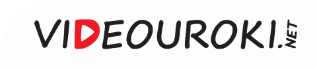 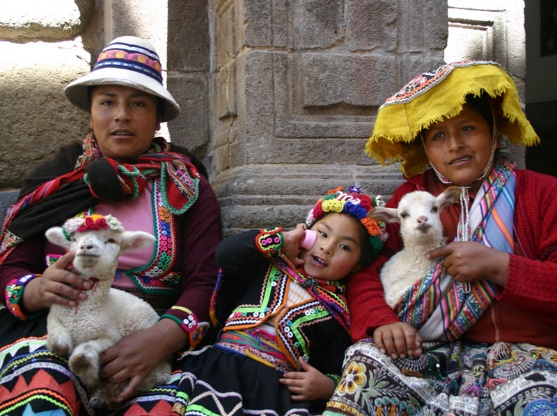 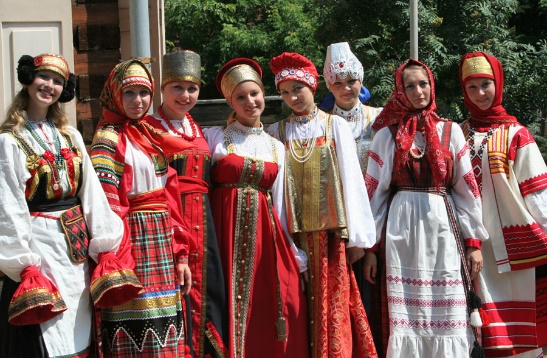 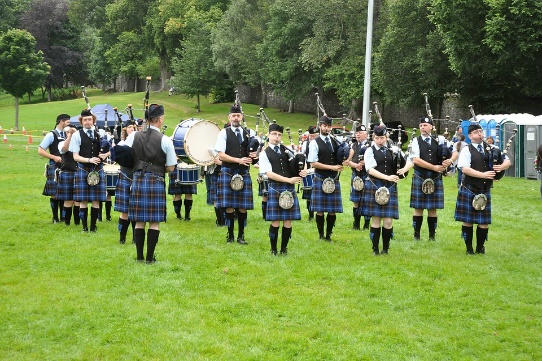 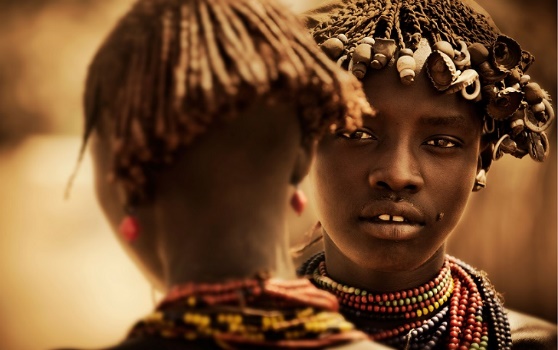 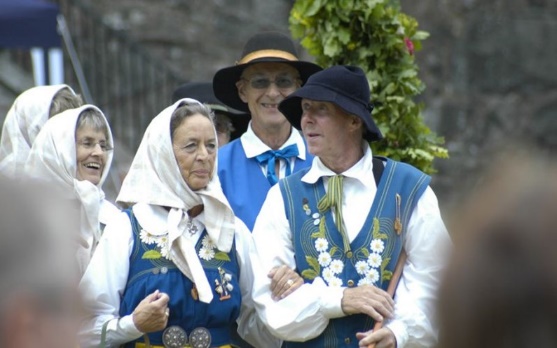 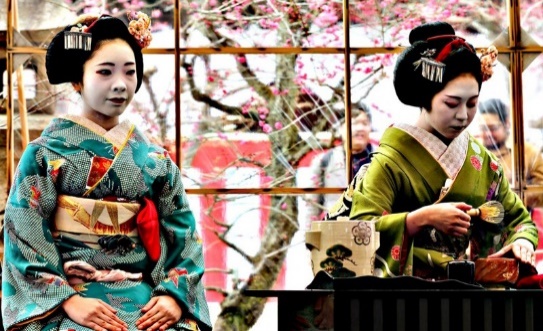 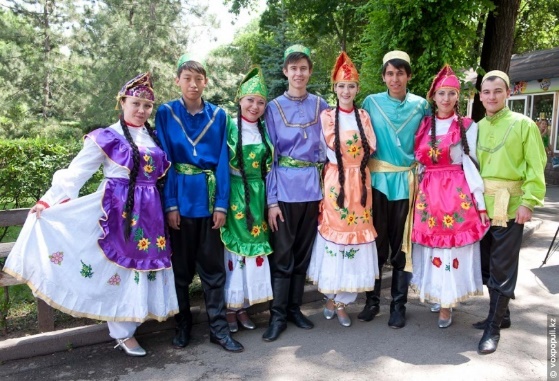 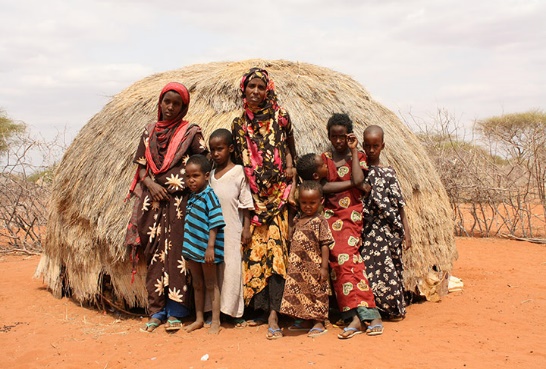 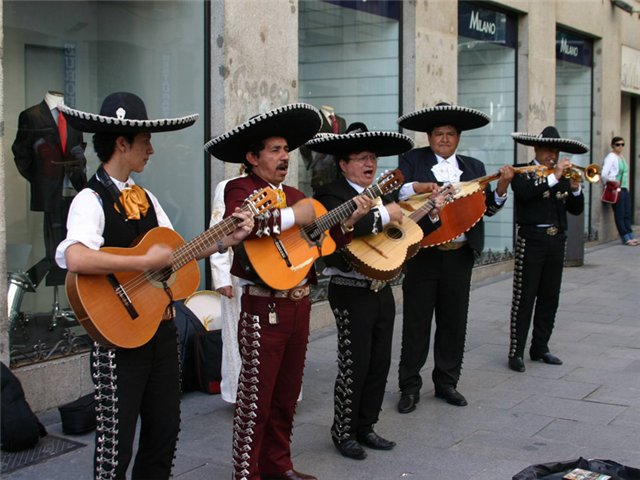 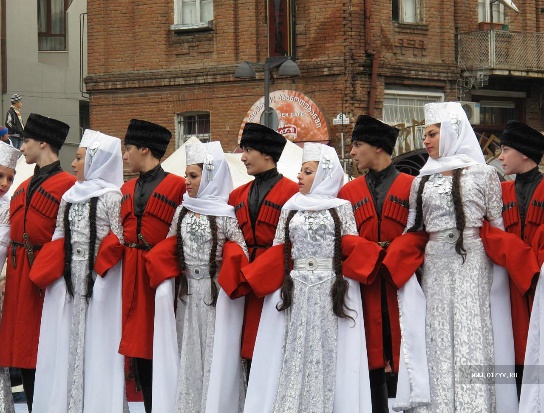 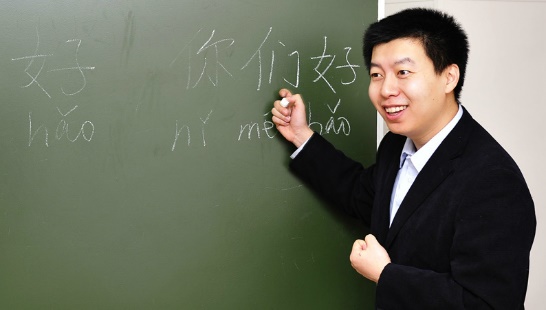 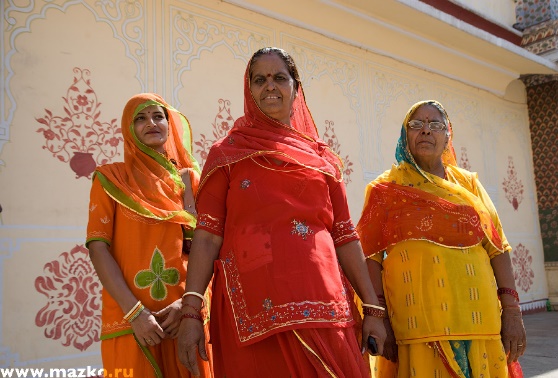 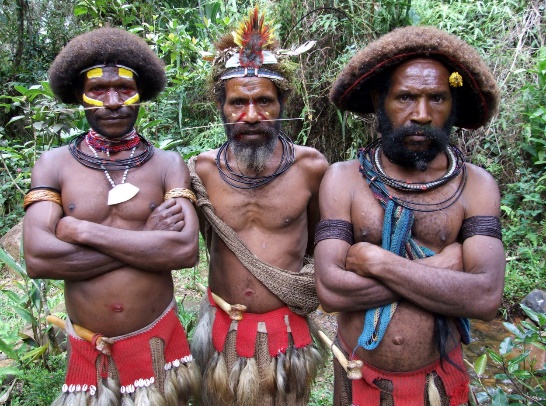 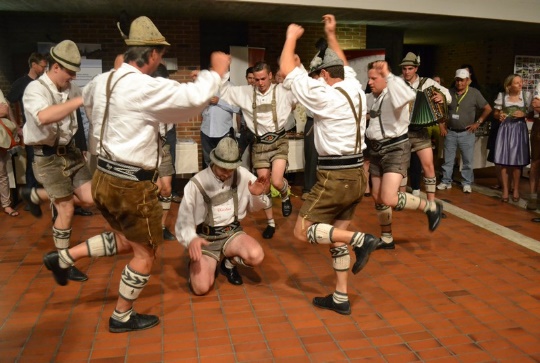 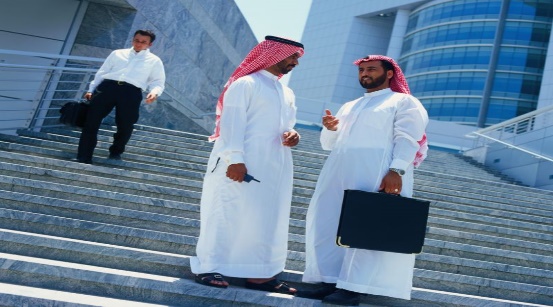 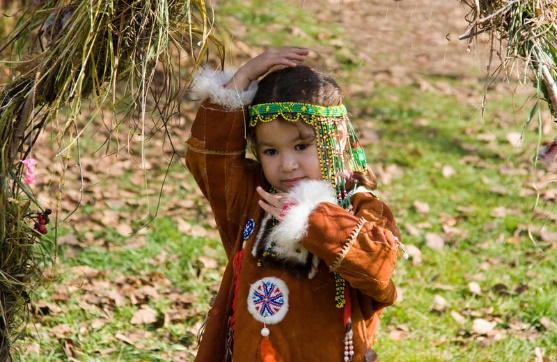 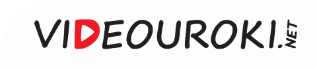 Этнос —
исторически сложившаяся на определённой территории общность 
людей, для которой характерны единство происхождения, культуры, 
языка, а также осознание своего единства.
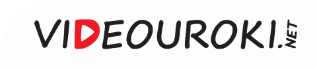 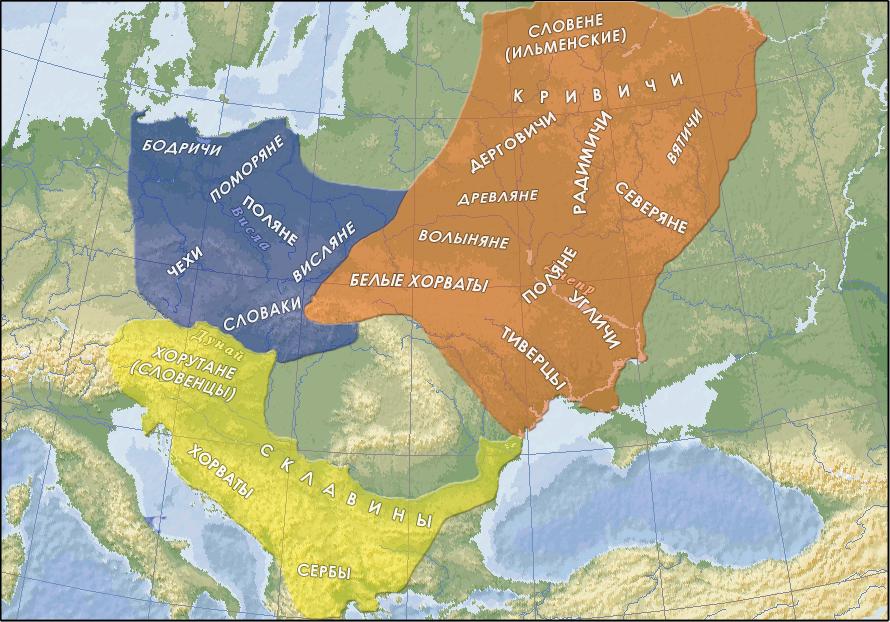 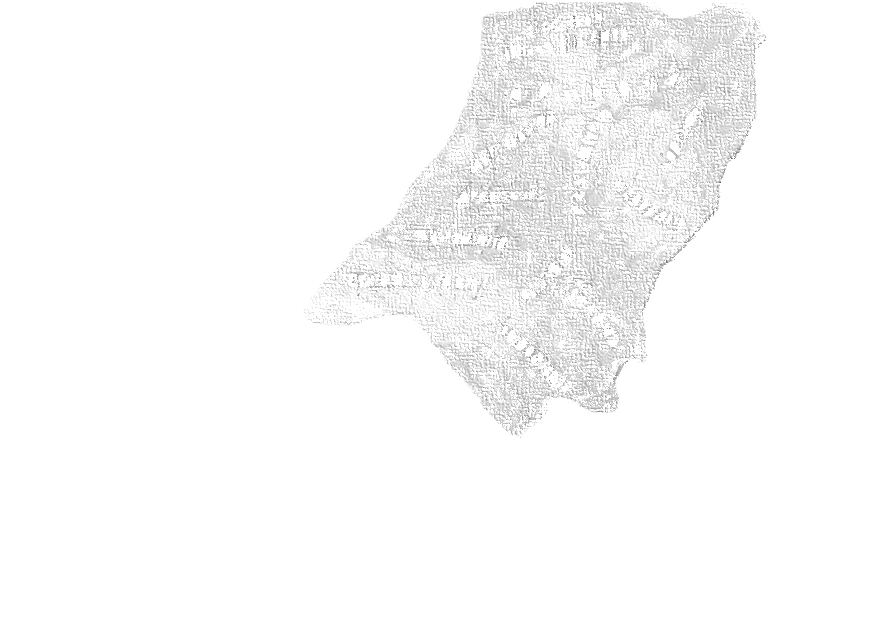 Общность территории
Древнерусская народность
Создаёт необходимые предпосылки для языкового, культурного и хозяйственного единства.
Когда этническая общность сформировалась, признак утрачивает ведущее значение.
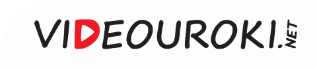 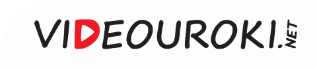 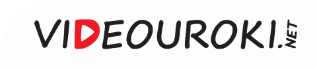 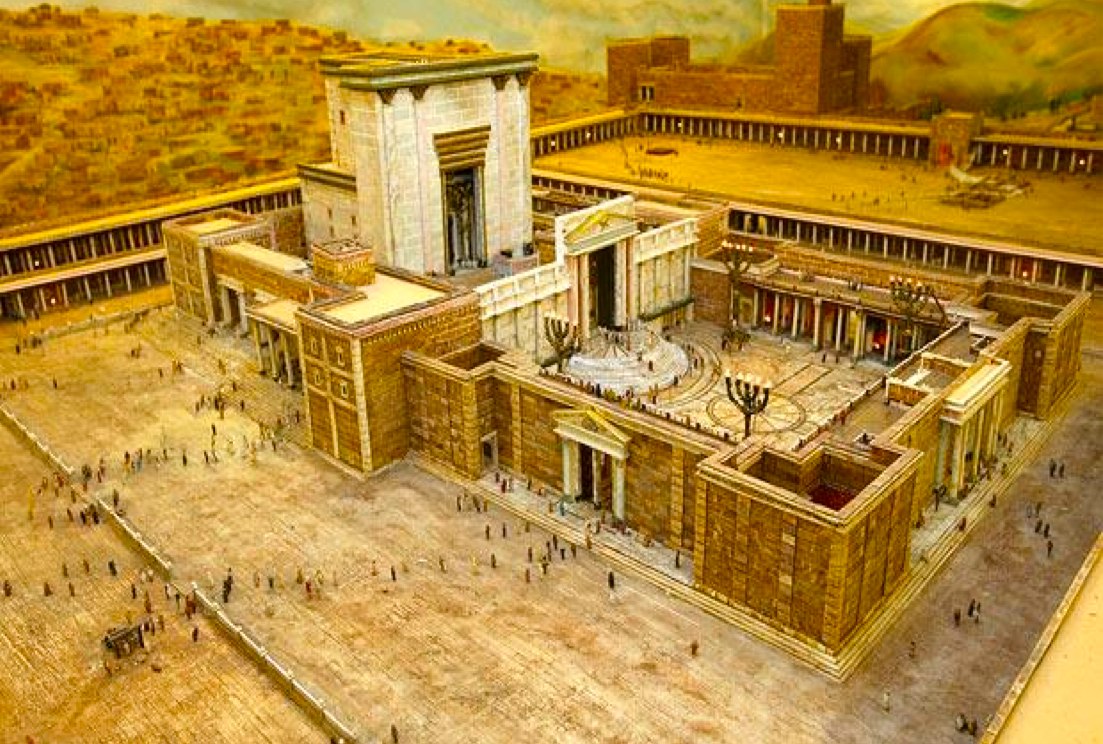 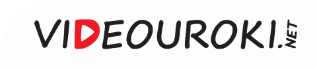 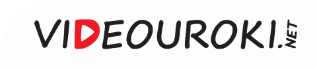 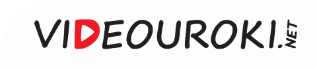 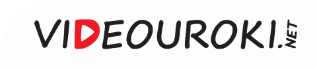 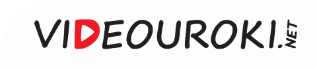 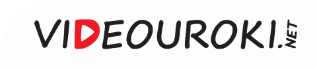 Давид Бен-Гурион зачитывает Декларацию о независимости Израиля, 1948 г.
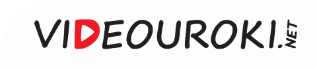 Тель-Авив
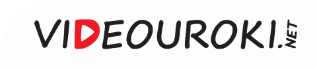 Кибуц, сельскохозяйственная коммуна в Израиле
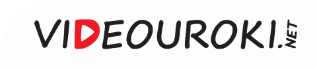 8 апреля – Всемирный день цыган
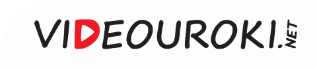 Национальный флаг цыган
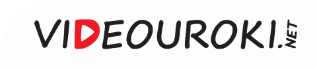 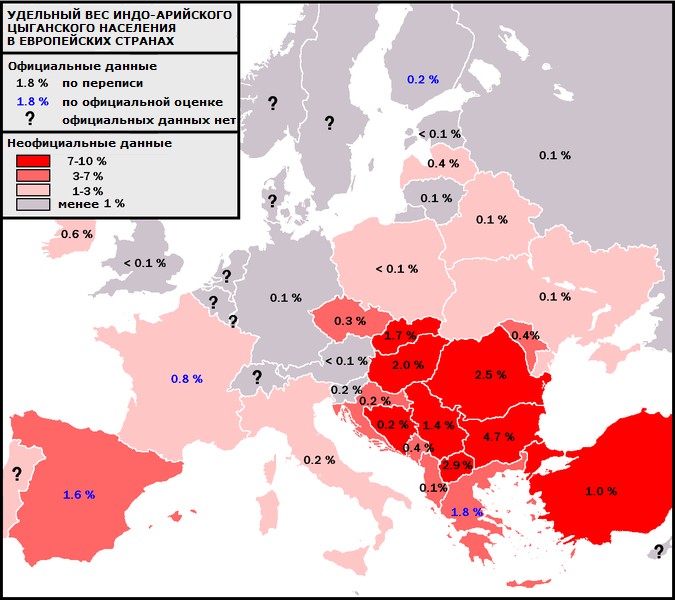 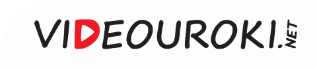 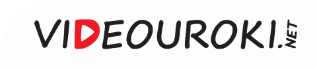 Евграф Сорокин. Испанские цыгане
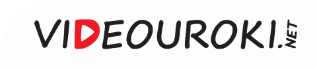 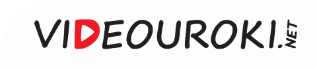 Диаспора 
( от  греч. διασπορά – рассеяние) —
религиозная или этническая группа, живущая в новых для себя 
местах на положении национально-культурного меньшинства, 
землячества.
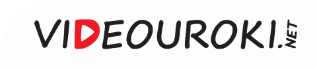 Русская диаспора в США
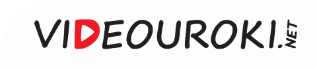 Русская диаспора в Германии
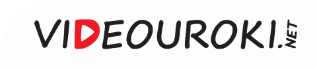 Русская диаспора в Австралии
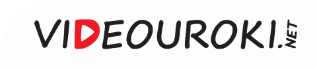 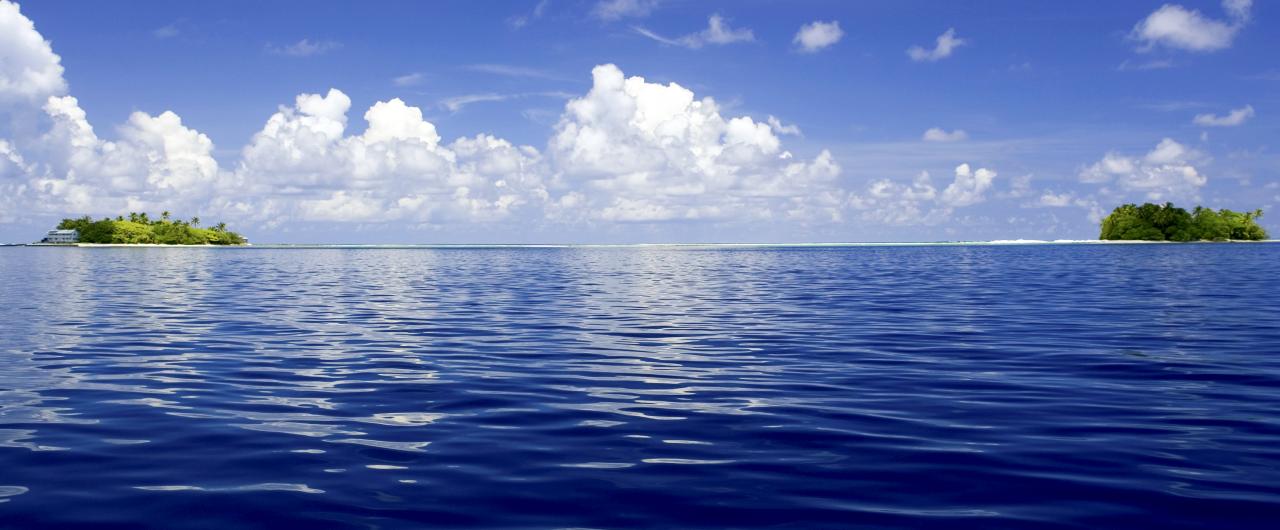 Единство языка
Голубое небо
Blue sky
Язык – основа духовной культуры.
Слова – не просто названия предметов и явлений, это отражение картины мира того или иного народа.
Синее море
Blue sea
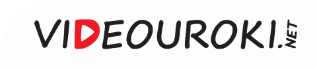 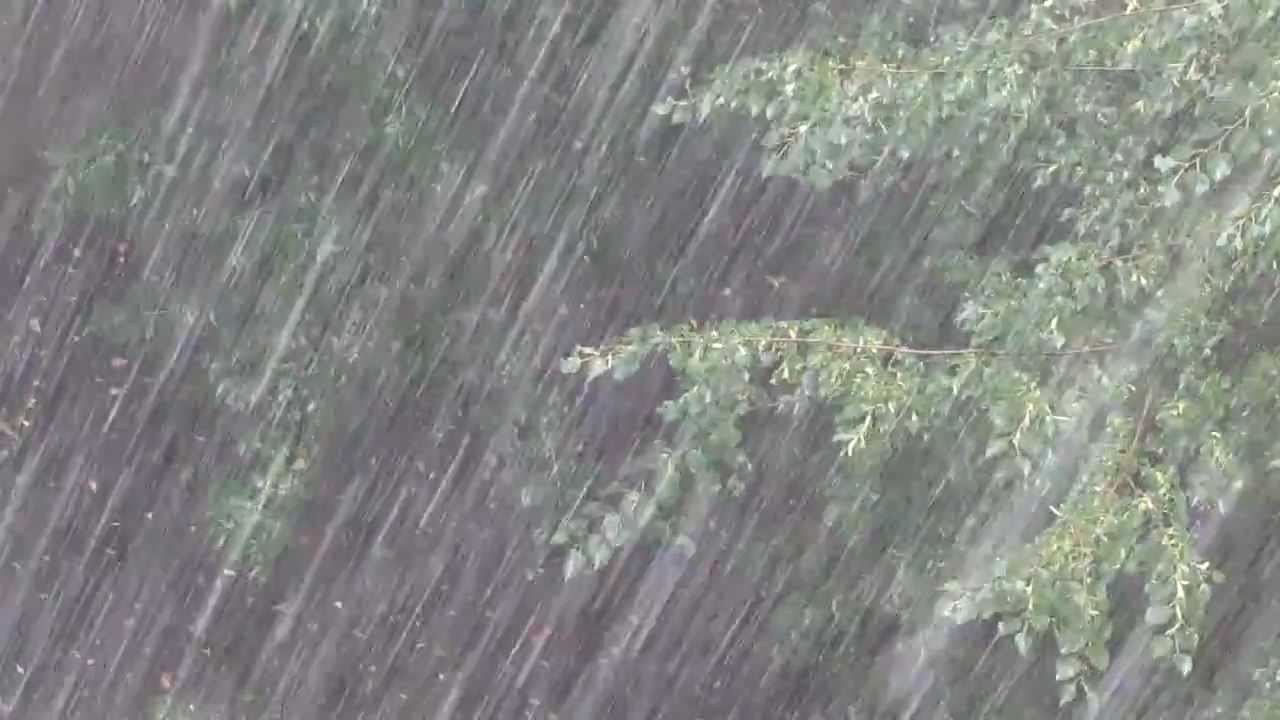 Единство языка
Сильный дождь
Язык – основа духовной культуры.
Слова – не просто названия предметов и явлений, это отражение картины мира того или иного народа.
Hard rain
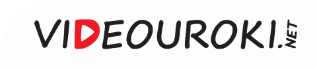 В языке отражаются особенности мышления 
народа.
Единство языка
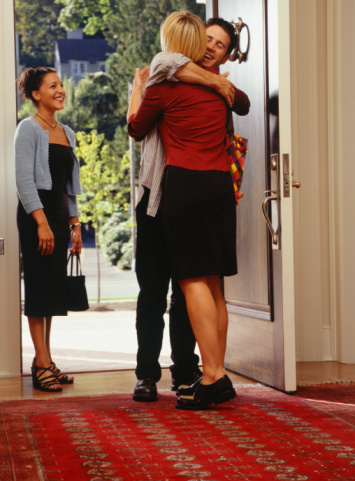 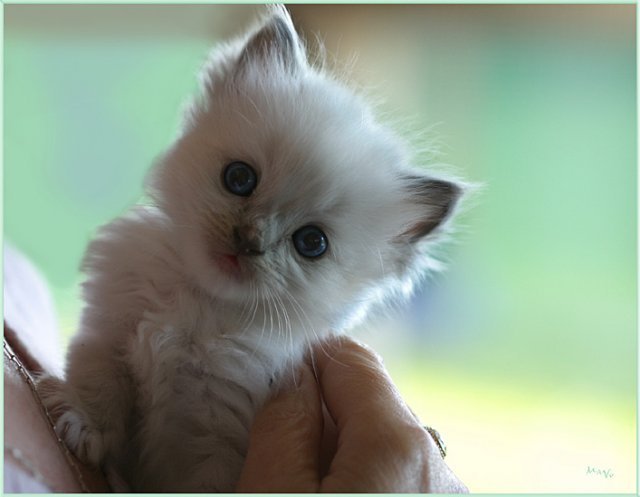 Язык – основа духовной культуры.
Слова – не просто названия предметов и явлений, это отражение картины мира того или иного народа.
Гость
Прелесть
Купец, иностранец
Обман, самообман
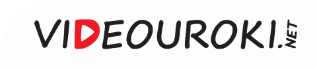 В языке отражаются особенности мышления 
народа.
Единство языка
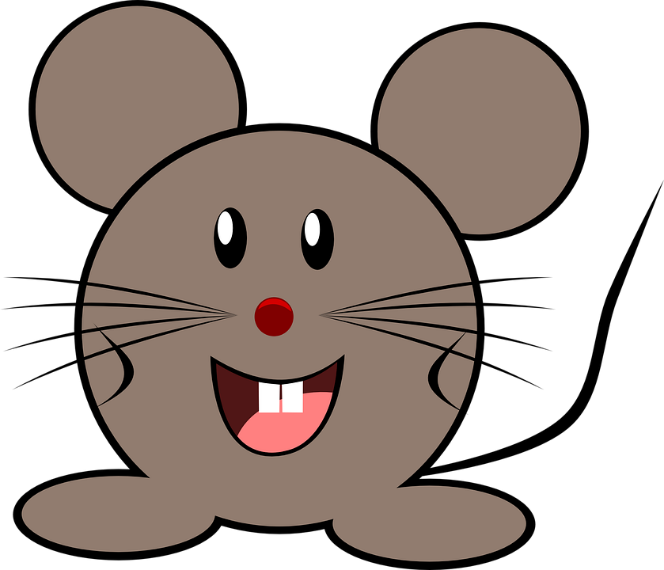 Язык – основа духовной культуры.
Мышка
Слова – не просто названия предметов и явлений, это отражение картины мира того или иного народа.
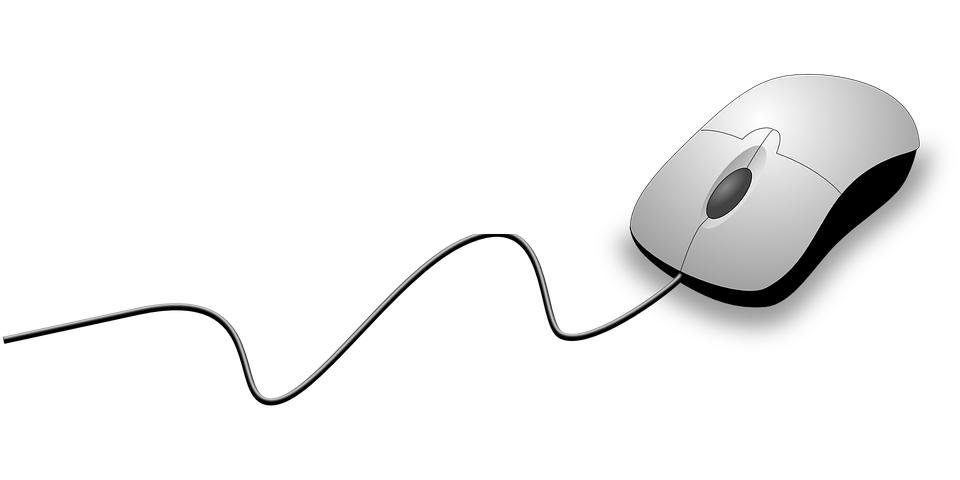 Язык не является универ-сальным признаком этноса.
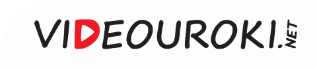 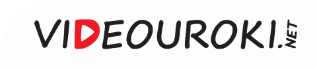 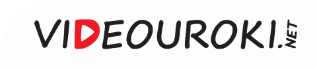 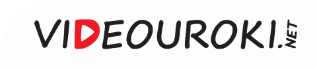 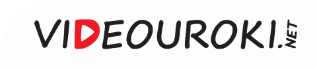 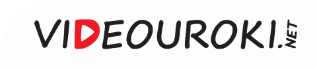 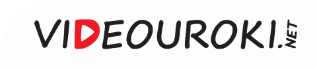 Французский
Бретонский
Гасконский
Провансальский
Немецкий
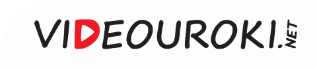 Этнические стереотипы
Национальный характер, национальный менталитет
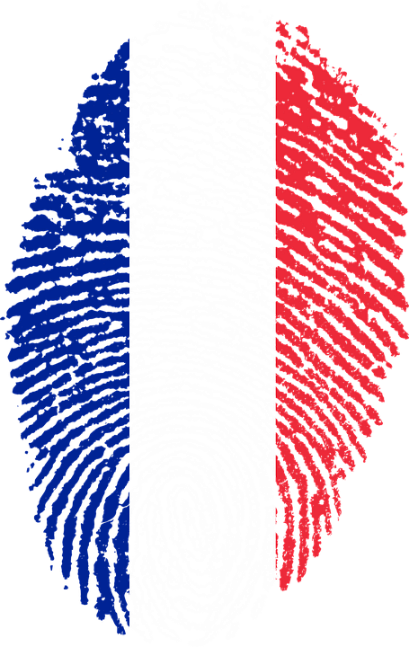 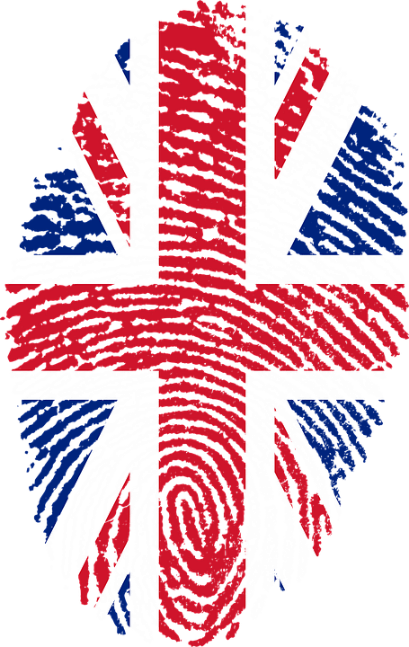 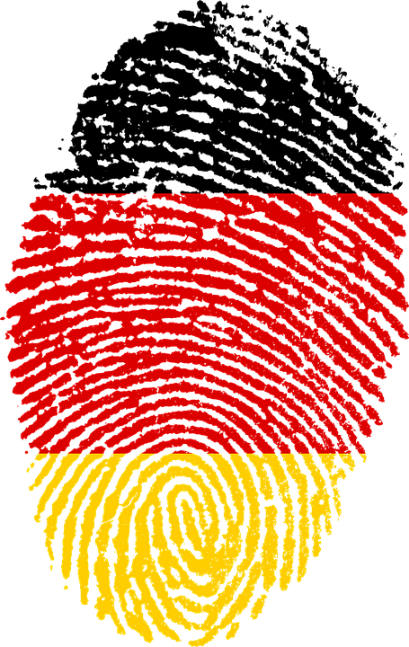 Включает в себя господст-вующие в той или иной этнической общности ценности, нормы, образцы поведения.
Немцы пунктуальны.
Французы галантны.
Англичане  чопорны.
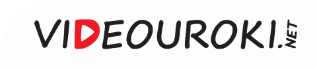 Менталитет —
способ мышления, склад ума, мировосприятия; умонастроение народа, общественной группы, личности.
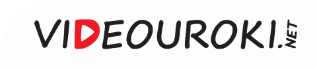 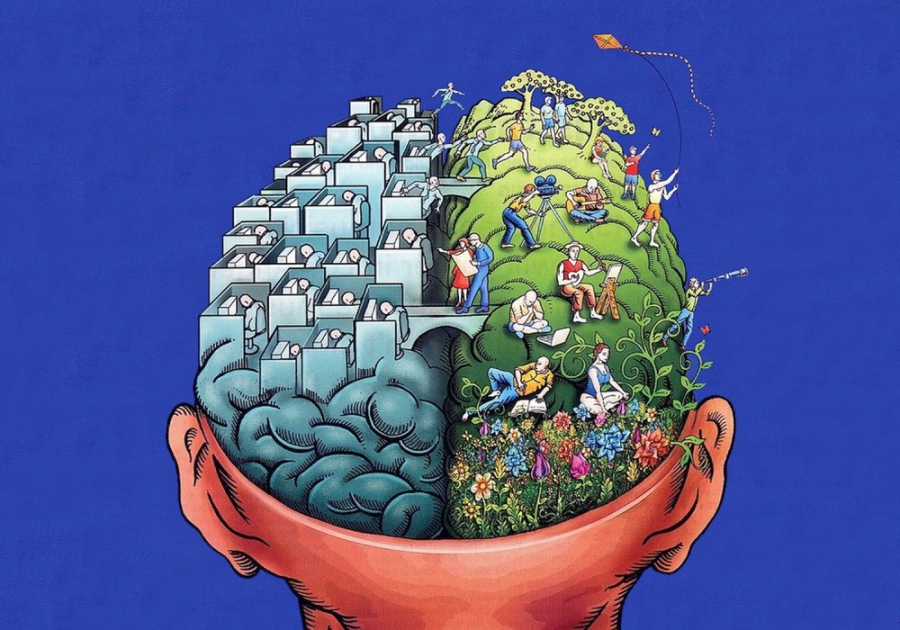 Национальный характер, национальный менталитет
Включает в себя господст-вующие в той или иной этнической общности ценности, нормы, образцы поведения.
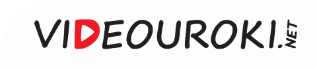 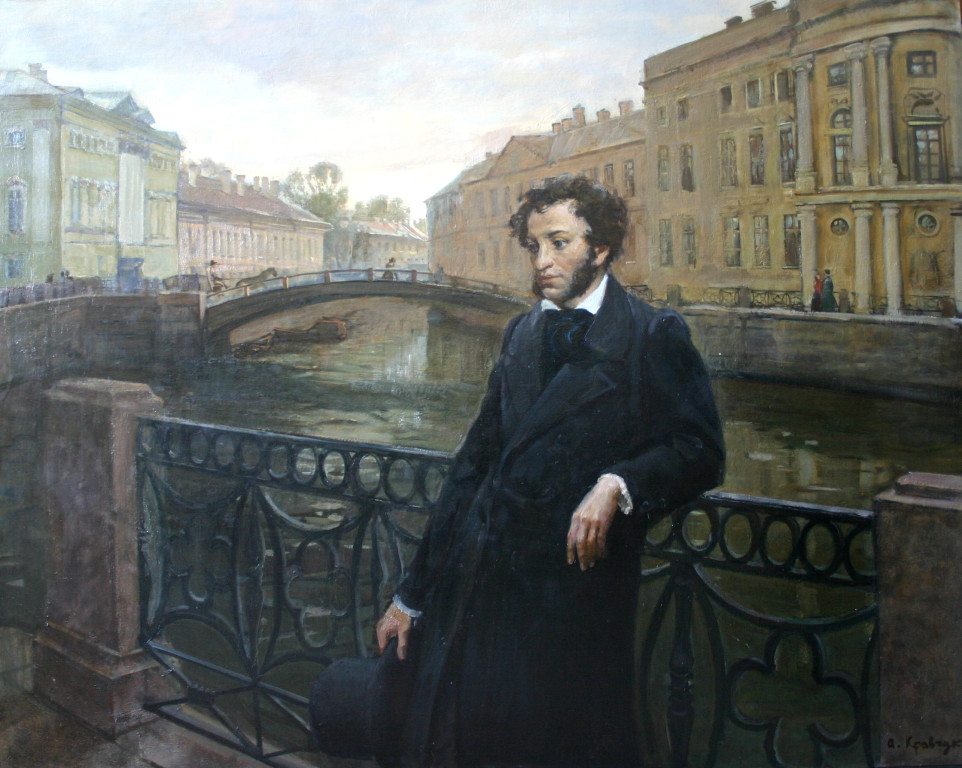 Этническое 
самосознание
Александр Пушкин – русский поэт, он был воспитан в русской культуре и считал 
себя русским.
Александр Сергеевич Пушкин
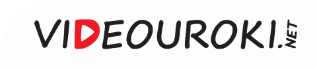 Этническое самосознание —
представление народом собственной сущности, своего положения в системе взаимодействий с другими народами, своей роли в истории человечества, в том числе осознание своего права на свободное независимое существование.
Этническое самосознание личности —
осознание человеком его принадлежности к определённой этнической общности.
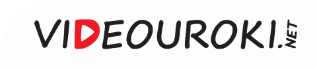 Этническое самосознание
Национальное самосознание
Связано с происхождением человека.
Связано с включённостью человека в ту или иную национальную культуру.
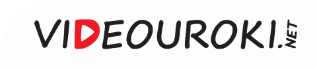 Этнос —
исторически сложившаяся на определённой территории общность людей, для которой характерны единство происхождения, культуры, языка, а также осознание своего единства.
Национальная принадлежность человека 
определяется прежде всего его самосознанием.
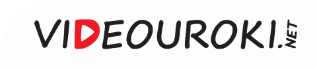